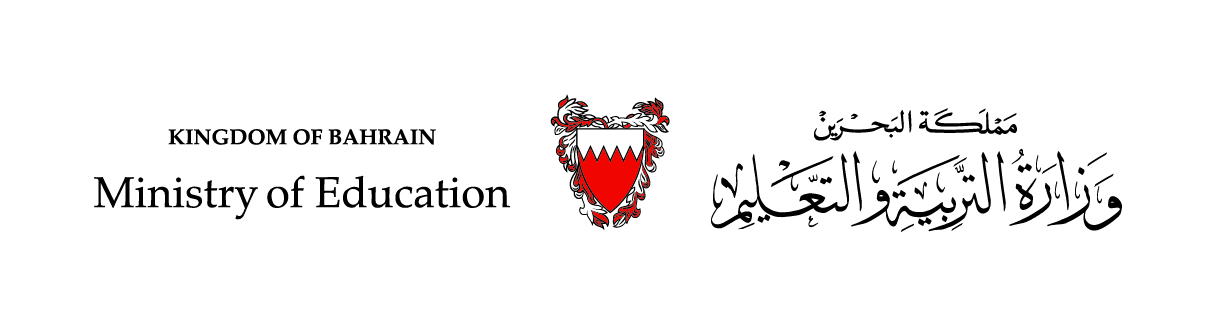 الحَلْقَةُ الأُولى/ اللُّغَةُ العَرَبيّةُ                  الصَّفُّ الثّاني الابْتِدائِــــــيُّ                         الفَصْلُ الدِّراسِيُّ الأوَّل
وَحْدَةُ: (الْمُحافَظَةُ عَلى الصِّحَّةِ)          الدَّرْسُ الْحادي عَشَرَ                       (كتاب التدريبات)
الرّياضَةُ غَيَّرَتْ حَياتي
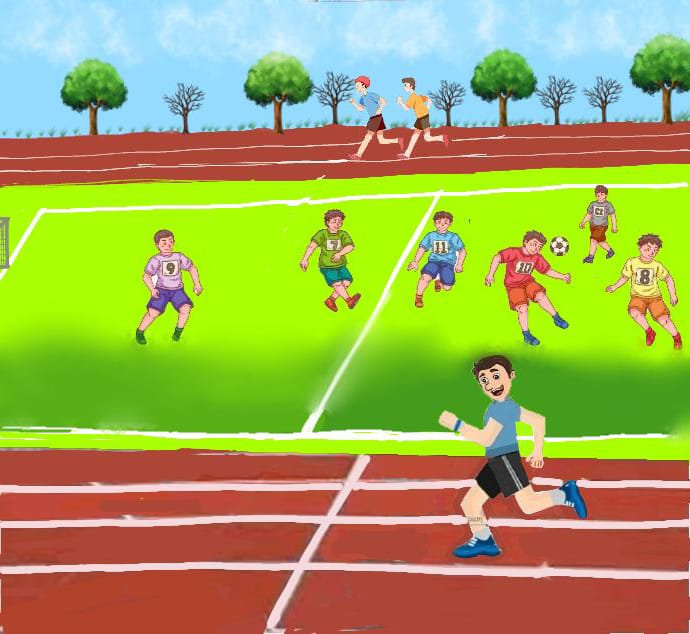 التّدريبات (1) أُثَرّي، وَأُميِّزُ
وزارة التربية والتعليم –الفصل الدراسي الأول 2021-2022
اللُّغَةُ العَرَبِيَّةُ / الصَّفُّ الثّاني الابْتِدائِيُّ/ وَحْدَةُ: الْمُحافَظَةُ عَلى الصِّحَّةِ/ الدَّرْسُ الْحادي عَشَرَ: الرّياضَةُ غَيَّرَتْ حَياتي/ أولا:أُثَرّي لُغَتي، ثانيا:أُمَيِّــــــــزُ الـْحُروفَ وَالْأَصْواتَ
مُفيدَةٌ
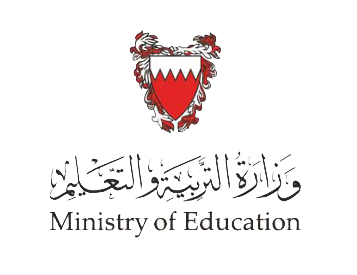 أَوَّلًا: أُثَرّي لُغَتي.
أُحَدِّدُ فيما يَأْتي مُرادِفَ الْكَلِمةِ الْـمُلَوَّنةِ، وَمُضادَّها، ثُمَّ أَضَعُها في جُمْلَةٍ مِنْ إِنْشائي.
( فيهِ رِياضاتٌ  كَثيرَةٌ مُسَلِّيَةٌ وَمُفيدَةٌ لِلْجِسْمِ؛.)
الْـمُرادِفُ
الْـمُضادُّ
...............
...............
ضَارَةٌ
نَافِعَةٌ
الْـجُمْلَةُ
........................................................
الْقِراءةُ مُفيدَةٌ لِعَقْلِ الإِنْسانِ.
وزارة التربية والتعليم –الفصل الدراسي الأول 2021-2022
اللُّغَةُ العَرَبِيَّةُ / الصَّفُّ الثّاني الابْتِدائِيُّ/ وَحْدَةُ: الْمُحافَظَةُ عَلى الصِّحَّةِ/ الدَّرْسُ الْحادي عَشَرَ: الرّياضَةُ غَيَّرَتْ حَياتي/ أولا:أُثَرّي لُغَتي، ثانيا:أُمَيِّــــــــزُ الـْحُروفَ وَالْأَصْواتَ
الرِّياضَةُ
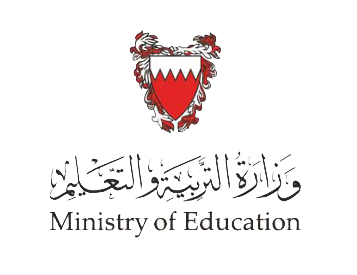 أَوَّلًا: أُثَرّي لُغَتي.
2. أُلَوِّنُ الْكَلِماتِ الَّتي لَها عَلاقَةٌ بِكَلِمَةِ "الرّياضَةُ":
الْـمَرَضُ
الْـجَرْيُ
اللِّياقَةُ
السّباحَةُ
النّشاطُ
الْإلكترونيّةُ
وزارة التربية والتعليم –الفصل الدراسي الأول 2021-2022
اللُّغَةُ العَرَبِيَّةُ / الصَّفُّ الثّاني الابْتِدائِيُّ/ وَحْدَةُ: الْمُحافَظَةُ عَلى الصِّحَّةِ/ الدَّرْسُ الْحادي عَشَرَ: الرّياضَةُ غَيَّرَتْ حَياتي/ أولا:أُثَرّي لُغَتي، ثانيا:أُمَيِّــــــــزُ الـْحُروفَ وَالْأَصْواتَ
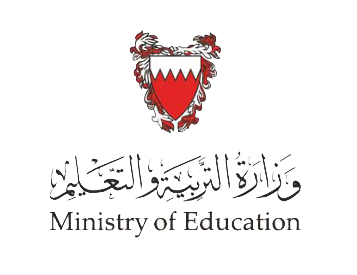 أَوَّلًا: أُثَرّي لُغَتي.
3. أَضَعُ الْعَلامَةَ () تَحْتَ الْكَلِمَةِ الَّتي تَدُلُّ عَلى مَعْنى الْكَلِمَةِ الْمُلَوَّنَةِ في الْجُمْلَةِ:
(ثُمَّ شَرَعُوا في اللَّعِبِ.)

وزارة التربية والتعليم –الفصل الدراسي الأول 2021-2022
اللُّغَةُ العَرَبِيَّةُ / الصَّفُّ الثّاني الابْتِدائِيُّ/ وَحْدَةُ: الْمُحافَظَةُ عَلى الصِّحَّةِ/ الدَّرْسُ الْحادي عَشَرَ: الرّياضَةُ غَيَّرَتْ حَياتي/ أولا:أُثَرّي لُغَتي، ثانيا:أُمَيِّــــــــزُ الـْحُروفَ وَالْأَصْواتَ
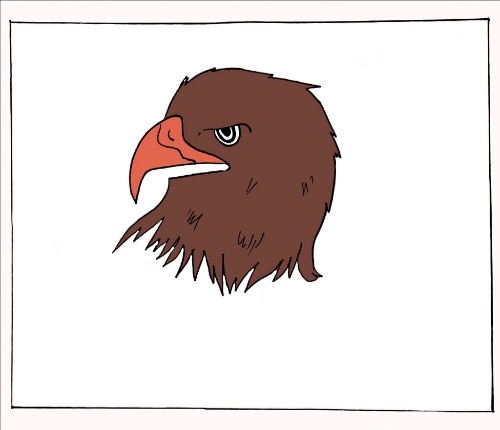 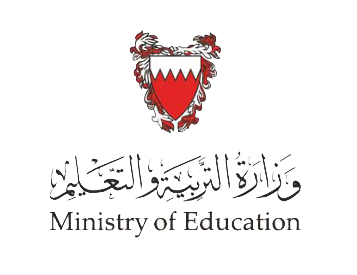 ثانِيًا: أُمَيِّــــــــزُ الـْحُروفَ وَالْأَصْواتَ.
1.أُسَمّـي الصُّوَرَ، وَأُلَوِّنُ مُرَبَّعاتِ الصُّورِ الَّتي تَبْدأُ أَسْماؤُها بِالْمَقْطَعِ نَفْسِهِ:
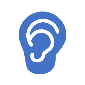 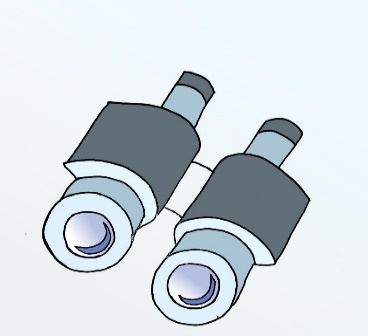 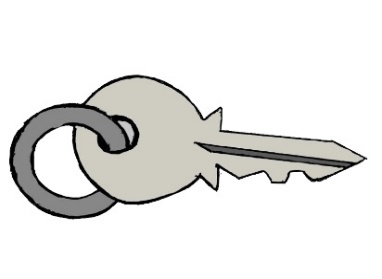 مِفْتاحٌ
مِنْظارٌ
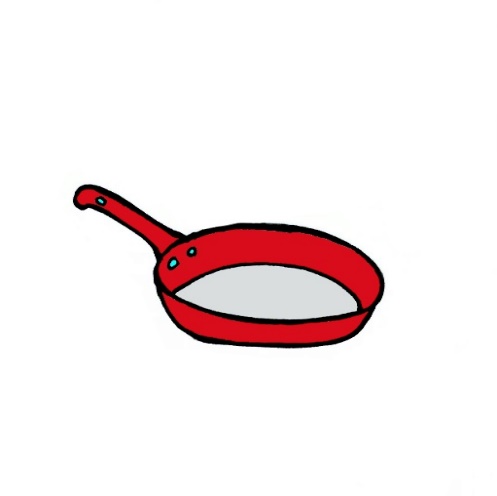 مِنْقارٌ
مِقْلاةٌ
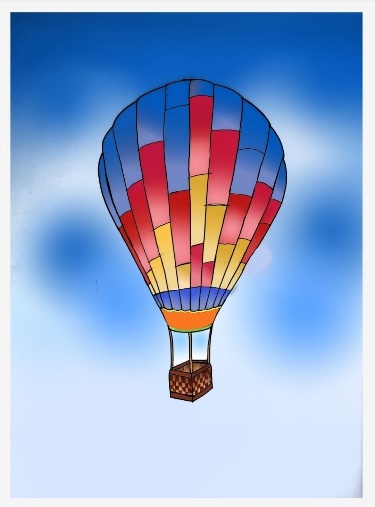 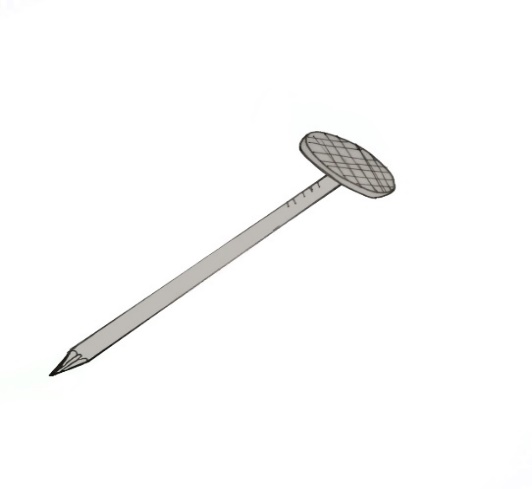 مِسْمارٌ
مِنْطادٌ
وزارة التربية والتعليم –الفصل الدراسي الأول 2021-2022
اللُّغَةُ العَرَبِيَّةُ / الصَّفُّ الثّاني الابْتِدائِيُّ/ وَحْدَةُ: الْمُحافَظَةُ عَلى الصِّحَّةِ/ الدَّرْسُ الْحادي عَشَرَ: الرّياضَةُ غَيَّرَتْ حَياتي/ أولا:أُثَرّي لُغَتي، ثانيا:أُمَيِّــــــــزُ الـْحُروفَ وَالْأَصْواتَ
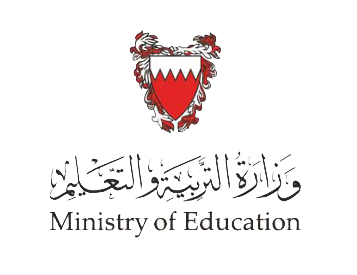 ثانِيًا: أُمَيِّــــــــزُ الـْحُروفَ وَالْأَصْواتَ.
2.أُسَمّـي الصُّوَرَ، وأَصِلُ كُلَّ واحِدَةٍ بالْمَقْطَعِ الْأَوَّلِ الَّذي أَسمَعُهُ في اسْمِها:
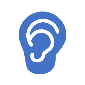 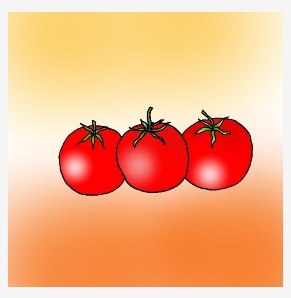 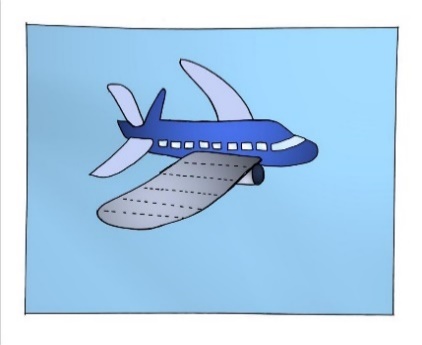 طَماطِمٌ
طائِرَةٌ
طَ
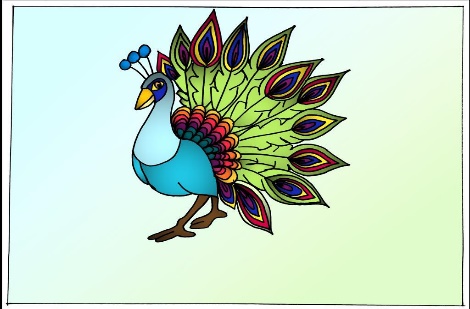 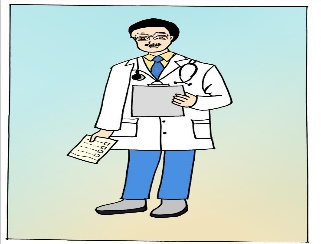 طاووسٌ
طَبيبٌ
طا
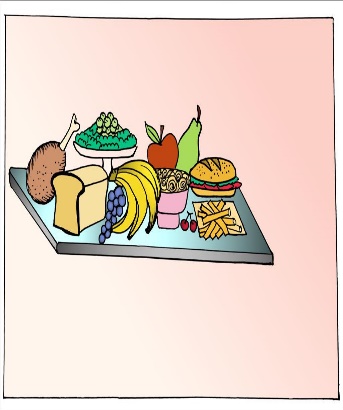 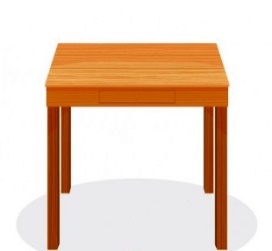 طَعامٌ
طاوِلَةٌ
وزارة التربية والتعليم –الفصل الدراسي الأول 2021-2022
اللُّغَةُ العَرَبِيَّةُ / الصَّفُّ الثّاني الابْتِدائِيُّ/ وَحْدَةُ: الْمُحافَظَةُ عَلى الصِّحَّةِ/ الدَّرْسُ الْحادي عَشَرَ: الرّياضَةُ غَيَّرَتْ حَياتي/ أولا:أُثَرّي لُغَتي، ثانيا:أُمَيِّــــــــزُ الـْحُروفَ وَالْأَصْواتَ
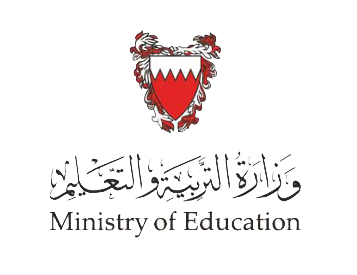 ثانِيًا: أُمَيِّــــــــزُ الـْحُروفَ وَالْأَصْواتَ.
3.أَقْرَأُ الْكَلِماتِ، وأَصِلُ كُلَّ حَرْفٍ بِما يُناسِبُهُ مِنْها:
ي           ى

                          ـــــي          ــــى
وزارة التربية والتعليم –الفصل الدراسي الأول 2021-2022
اللُّغَةُ العَرَبِيَّةُ / الصَّفُّ الثّاني الابْتِدائِيُّ/ وَحْدَةُ: الْمُحافَظَةُ عَلى الصِّحَّةِ/ الدَّرْسُ الْحادي عَشَرَ: الرّياضَةُ غَيَّرَتْ حَياتي/ أولا:أُثَرّي لُغَتي، ثانيا:أُمَيِّــــــــزُ الـْحُروفَ وَالْأَصْواتَ
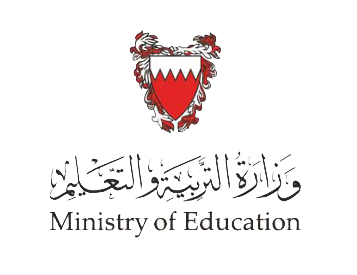 ثانِيًا: أُمَيِّــــــــزُ الـْحُروفَ وَالْأَصْواتَ.
4.أَبْحَثُ في الشَّبَكَةِ عَنِ الْكَلِمات، ثُمَّ أُصَنِّفُها في الْجَدْوَلِ كَما في الْمِثال:
..............
مَشـى
..............
..............
يَسْقي
أُنادي
صُغْرى
يُلاقــي
..............
سَعــى
عَوى
..............
..............
..............
يسْتَوي
وزارة التربية والتعليم –الفصل الدراسي الأول 2021-2022
اللُّغَةُ العَرَبِيَّةُ / الصَّفُّ الثّاني الابْتِدائِيُّ/ وَحْدَةُ: الْمُحافَظَةُ عَلى الصِّحَّةِ/ الدَّرْسُ الْحادي عَشَرَ: الرّياضَةُ غَيَّرَتْ حَياتي/ أولا:أُثَرّي لُغَتي، ثانيا:أُمَيِّــــــــزُ الـْحُروفَ وَالْأَصْواتَ
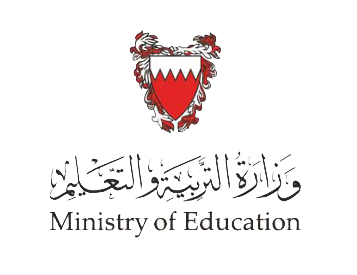 ثانِيًا: أُمَيِّــــــــزُ الـْحُروفَ وَالْأَصْواتَ.
5.أَكْتُب الْحَرفَ الْمُشْتَرَكَ بَينَ كُلِّ مَجْموعَةٍ مِنَ الْكَلِماتِ:
سوقٌ
مِقَصٌّ
مِسْطَرَةُ
زَرافَةٌ
قِرْدٌ
قُنْفُذٌ
ر
س
ق
زَهْرَةٌ
طَريقٌ
رَسَمَ
قَفَزَ
شَمْسٌ
أَزْرَقُ
وزارة التربية والتعليم –الفصل الدراسي الأول 2021-2022
اللُّغَةُ العَرَبِيَّةُ / الصَّفُّ الثّاني الابْتِدائِيُّ/ وَحْدَةُ: الْمُحافَظَةُ عَلى الصِّحَّةِ/ الدَّرْسُ الْحادي عَشَرَ: الرّياضَةُ غَيَّرَتْ حَياتي/ أولا:أُثَرّي لُغَتي، ثانيا:أُمَيِّــــــــزُ الـْحُروفَ وَالْأَصْواتَ
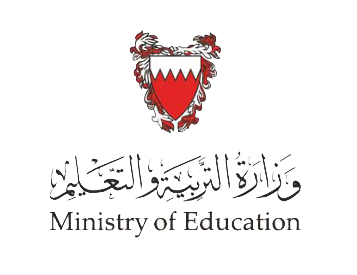 ثانِيًا: أُمَيِّــــــــزُ الـْحُروفَ وَالْأَصْواتَ.
6.أُكْمِلُ مَلْءَ الْجَدْولِ بالْحَرفَ الْمُشْتَرَكَ بَينَ كُلِّ مَجْموعَةٍ مِنَ الْكَلِماتِ:
يَجِدُّ
كوخٌ
فَتَحَ
نَحْلٌ
خَسٌّ
بُرْجٌ
ضخْمٌ
جِذْعٌ
حَصَدَ
ج
خ
كوخٌ
يَجِدُّ
............
............
............
جِذْعٌ
خَسٌّ
............
بُرْجٌ
............
ضخْمٌ
............
وزارة التربية والتعليم –الفصل الدراسي الأول 2021-2022
اللُّغَةُ العَرَبِيَّةُ / الصَّفُّ الثّاني الابْتِدائِيُّ/ وَحْدَةُ: الْمُحافَظَةُ عَلى الصِّحَّةِ/ الدَّرْسُ الْحادي عَشَرَ: الرّياضَةُ غَيَّرَتْ حَياتي/ أولا:أُثَرّي لُغَتي، ثانيا:أُمَيِّــــــــزُ الـْحُروفَ وَالْأَصْواتَ
انْتَهى الدَّرْسُ
وزارة التربية والتعليم –الفصل الدراسي الأول 2021-2022
اللُّغَةُ العَرَبِيَّةُ / الصَّفُّ الثّاني الابْتِدائِيُّ/ وَحْدَةُ: الْمُحافَظَةُ عَلى الصِّحَّةِ/ الدَّرْسُ الْحادي عَشَرَ: الرّياضَةُ غَيَّرَتْ حَياتي/ أولا:أُثَرّي لُغَتي، ثانيا:أُمَيِّــــــــزُ الـْحُروفَ وَالْأَصْواتَ